WAYS TO HELP US
Donate
Volunteer
Set up a local group
Host a Great British Tea Party
Run, swim, cycle, climb, jump to raise funds
Leave a Legacy Gift
Donate In Memory
Donate in lieu of presents for your birthday, Christmas, anniversary etc
Use Easy Fundraising or Amazon Smile when you buy online
Donate through the Big Give
Use Give As You Earn
Set up an Antibiotic Research UK Giving Page
Invent the next Ice Bucket Challenge
Use Don’t Send Me a Card and help save trees
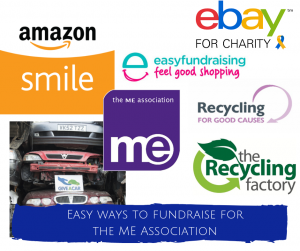 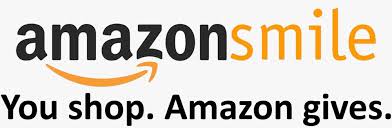 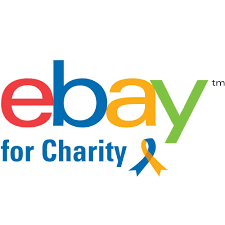 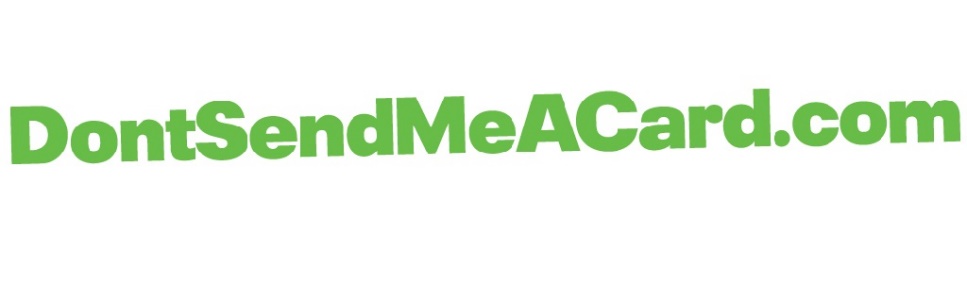 We need to raise a further £150,000 
in 2018 In order to hit our income target 
of £0.5 million
PLEASE HELP US
FOR OUR, OUR CHILDREN
AND GRANDCHILDREN’S SAKES